Mobility Assistant for Visually Impaired(MAVI) ANDROID APP
Nipun Gupta
2011CS50289
(Minor Project)
ACKNOWLEDGEMENT
I would like to express my deepest and sincere gratitude to Prof. M.Balakrishnan and Dr. Chetan Arora for their valuable suggestions, discussions and continuous support throughout the course of the project.

I would also like to thank each student in MAVI group for his/her constant support and active collaboration.
OUTLINE
Objective
Overall Design Workflow
App Design Workflow
Communication with Controller
Bluetooth connection
JSON format
Server side
Mobile app interface
Implementation problem faced 
Proposed solution for future
OBJECTIVE
To help visually impaired navigate easily using MAVI app
Audio navigation
Self-sufficient
Signboard detection
Texture detection
Face detection & recognition
Safety
Pothole detection
Animal Detection (cows & dogs)
OVERALL DESIGN WORKFLOW
Respective Outputs
CAMERA
GPS/IMU UNIT
CONTROLLER
Input Image Stream (RGB+Depth)
SIGNBOARD DETECTION
CONTROLLER
MOBILE APP
FACE DETECTION & RECOGNITION
Required input images (RGB, Gray, Depth) at respective frame rates (FPS)
SERVER & DATABASE
TEXTURE (POTHOLE) DETECTION
MOBILE APP DESIGN WORKFLOW
SERVER & DATABASE
CONTROLLER
Http Request - 
Post, Get, Put, Delete
Bluetooth Connection
Outputs of all modules in JSON format
SignBoard
Texture
Face
Position
APIs made available to access database (MongoDB)
Create	(C)
Read	(R)
Update	(U)
Delete	(D)
MOBILE APP
INFO FROM CONTROLLER
Sign Board Detection
True/False (detected or not)
If yes, then retrieve info according to position
Texture (Pothole) Detection
Road / pavement / grass / not detected
Pothole (true/false): if true, raise an alarm/vibrate
Face Detection & Recognition
Number of faces
Array of names (display them)
GPS Position
Latitude, longitude, altitude
JSON STRING FORMAT
Easily available APIs for conversion & parsing
Example:
{	positionString:	{	"pos_y": 77.1928700, 
							"pos_x": 28.5445833, 
							"pos_z": 215.6553276	}, 
	signBoardString:{	"isSignBoardDetected": "True“ }, 
	textureString:{	"texture": [[0, 0, 1], [0, 0, 1]], 
						"pothole": "True" 	}, 	faceDetectionString:{	 "noOfFaces": "2“,
					"nameArray": ["Name1", "Name2"]	}
}
SERVER SIDE BLUETOOTH CONNECTION (APP)
SERVER AND DATABASE
JSON
String
[Speaker Notes: Face Detection Collection
Which faces any user is likely to meet]
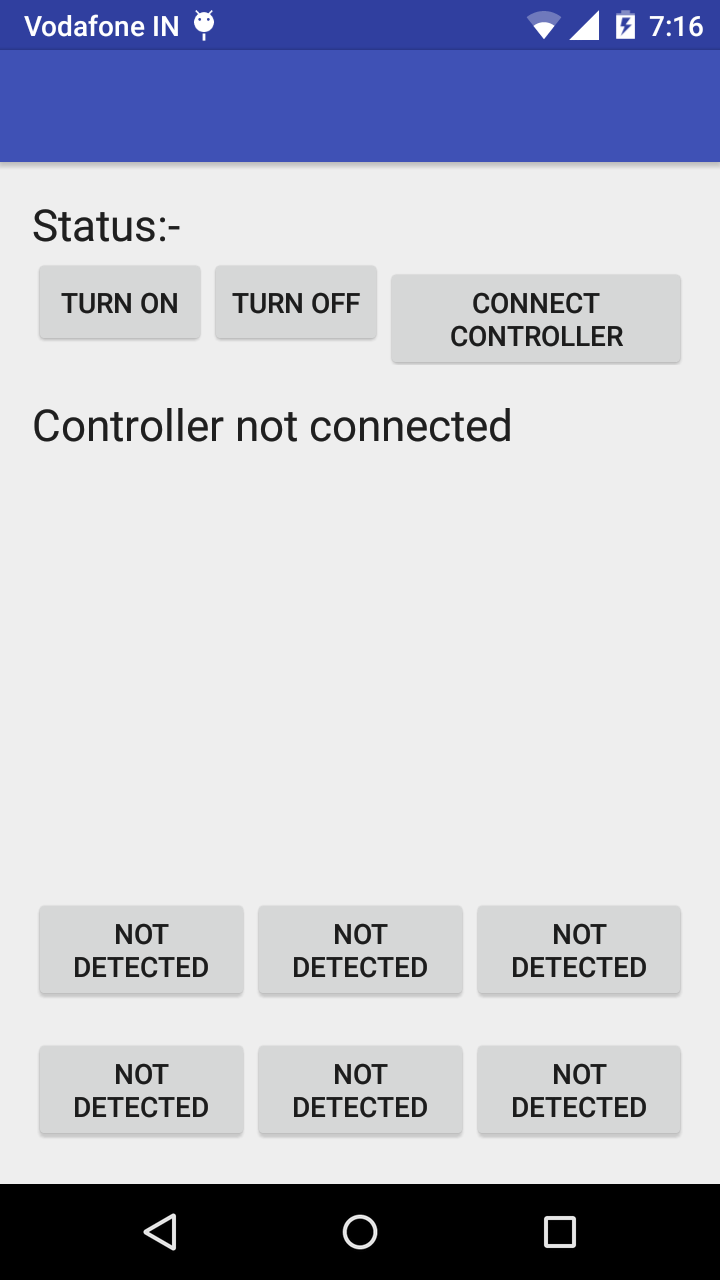 Default Screen

Displayed text converted to audio output

Texture detected on front, right and left (press button for audio)

Bluetooth control buttons
MOBILE APP INTERFACE
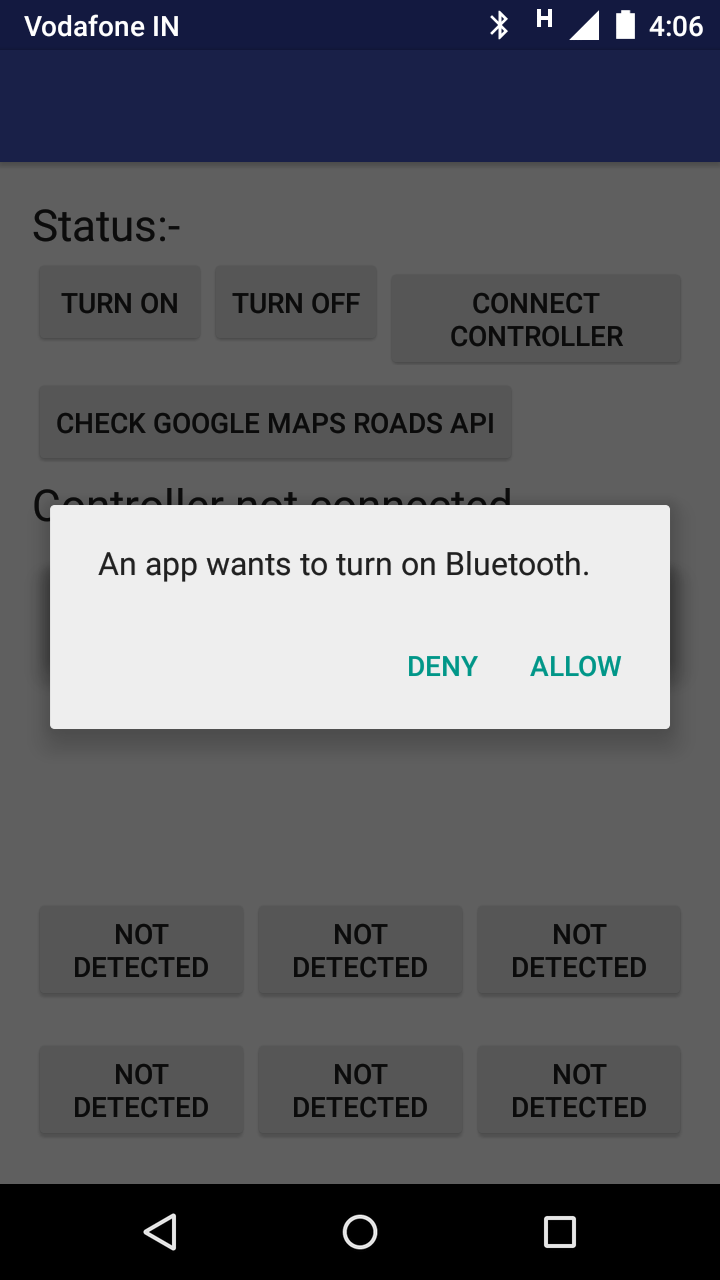 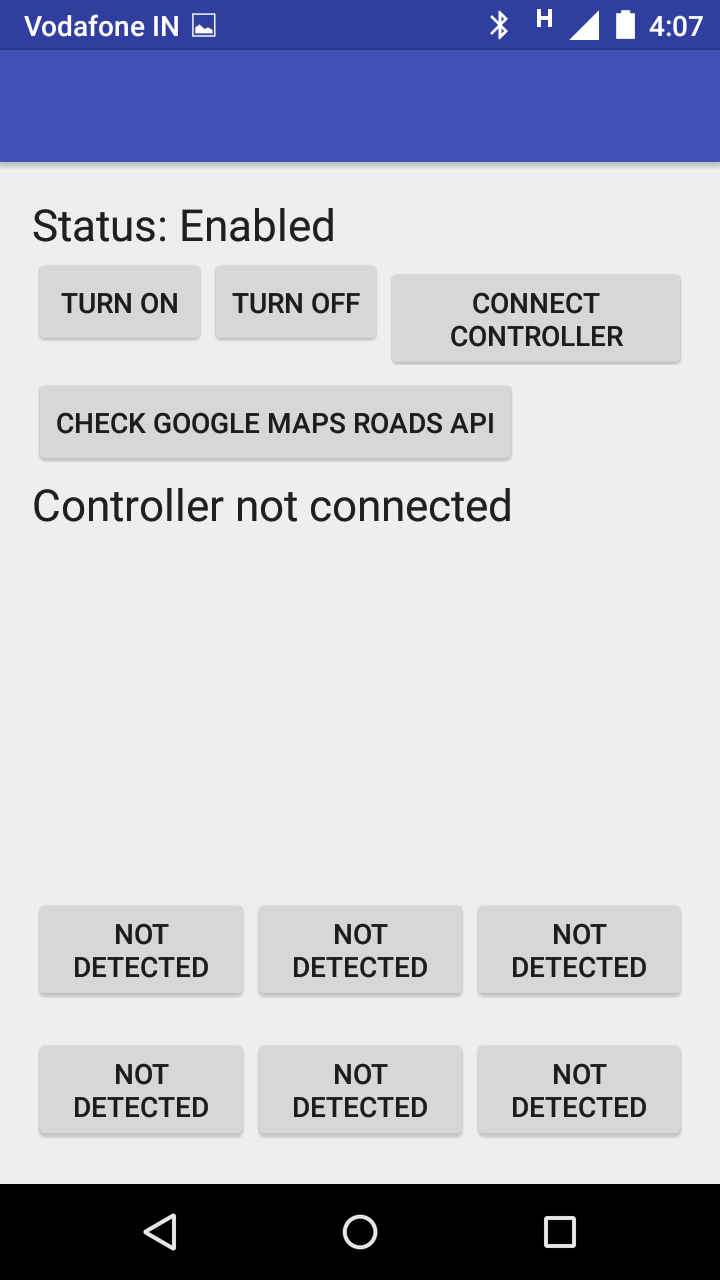 TURN ON DEVICE BLUETOOTH
Asks for permission

Status of BT

Connects to controller
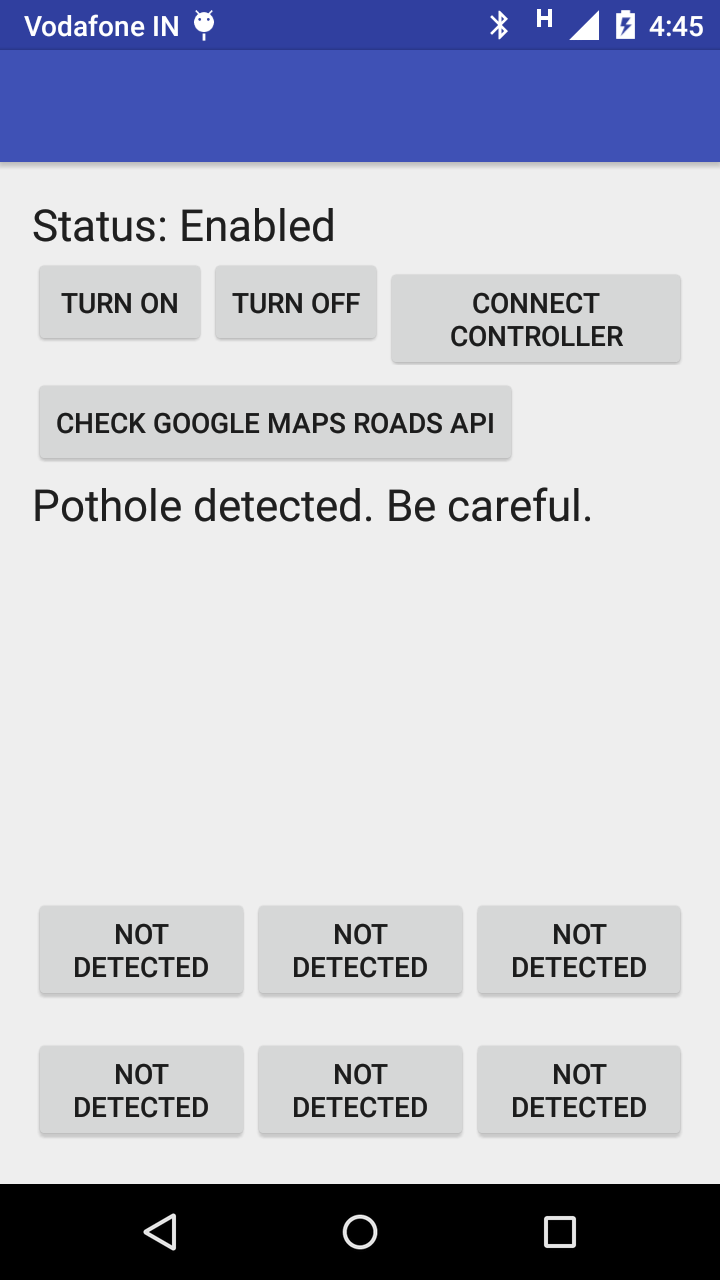 Pothole is detected by TD module

Vibration for 5 seconds to alert user

Highest priority

Displayed text converted to voice output
POTHOLE DETECTED
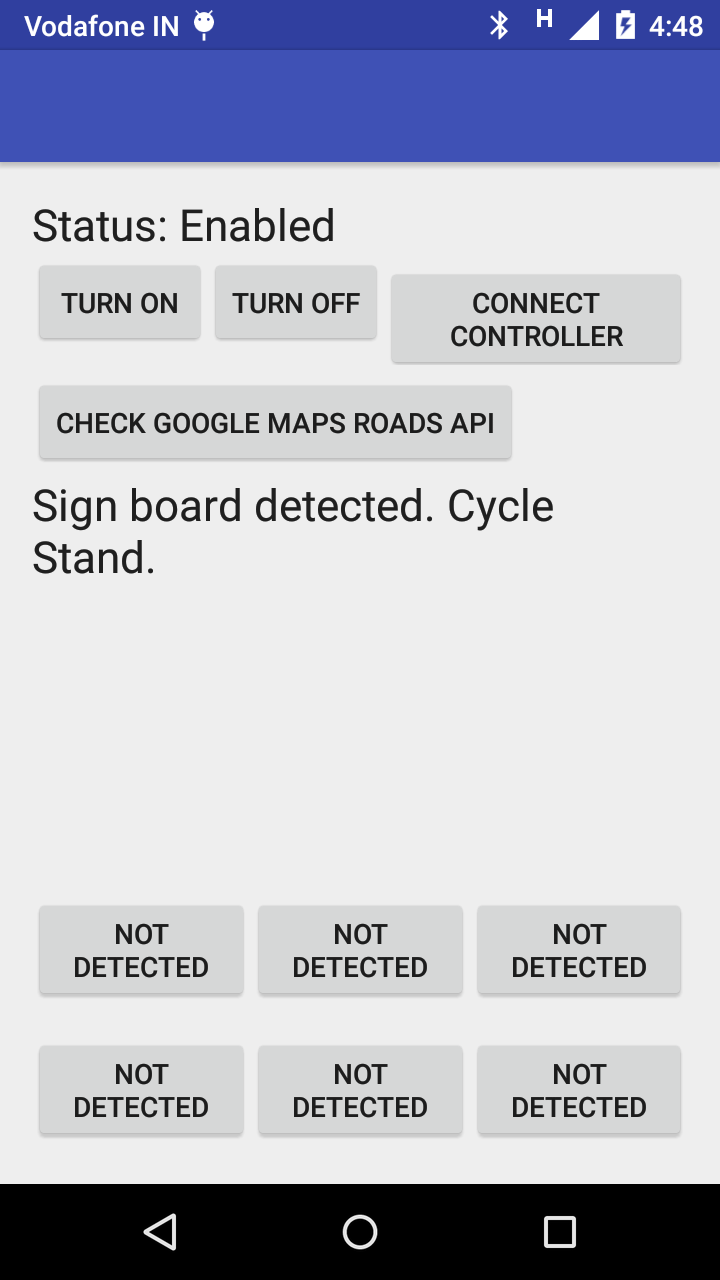 Signboard is detected by SD module

Retrieve content of signboard nearest to current position from server

Prioritized after pothole

Displayed text converted to voice output
SIGNBOARD DETECTED
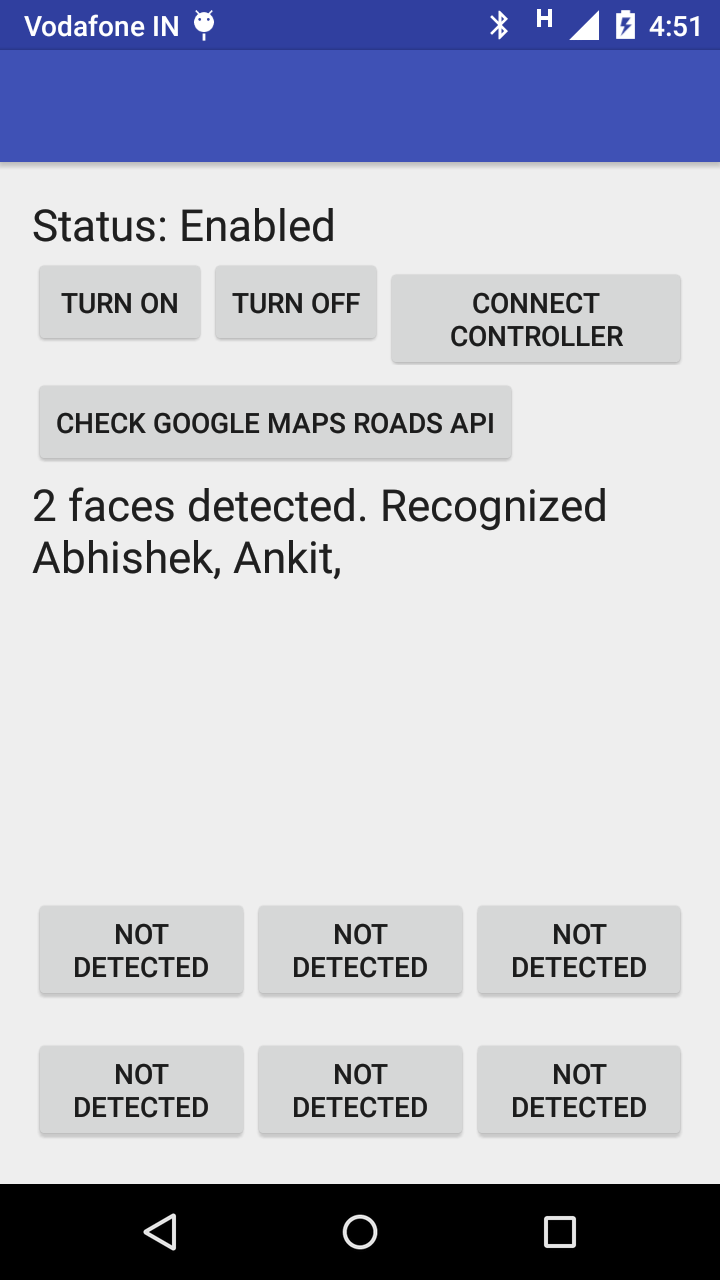 FACE DETECTED
Faces are detected by FD-FR module

Least priority

Displayed text converted to voice output
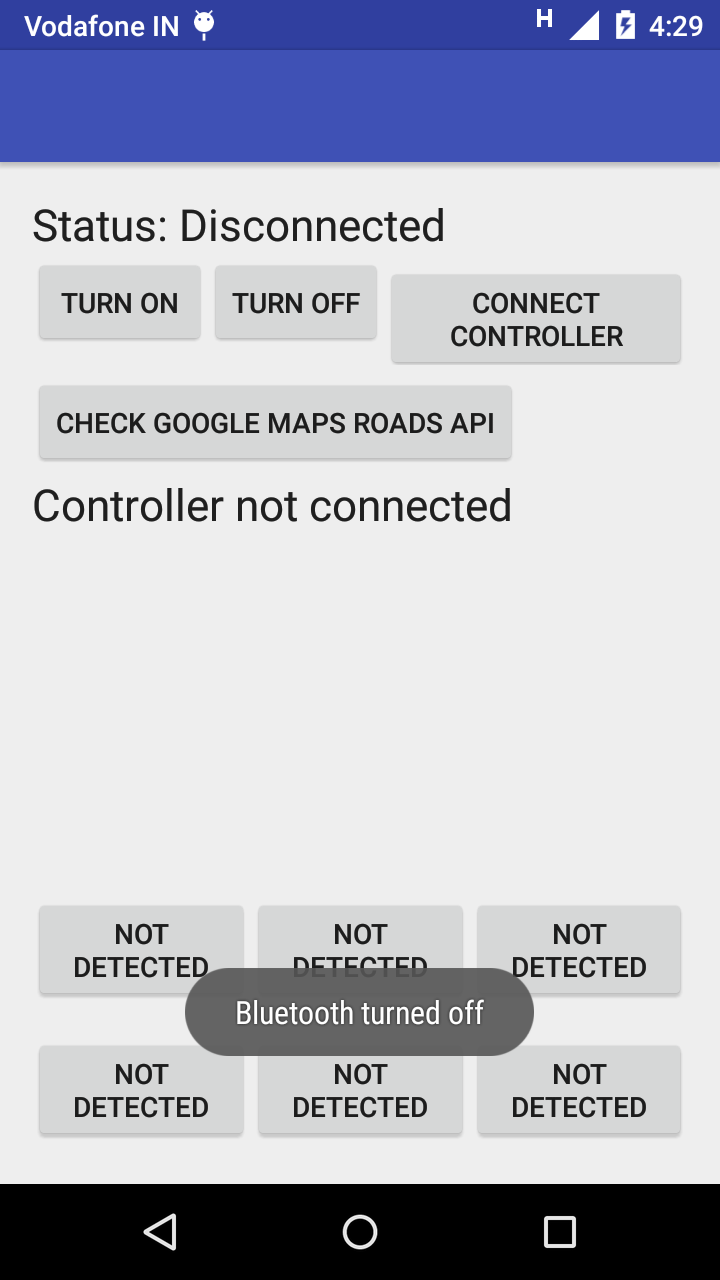 TURN OFF DEVICE BLUETOOTH
Status of BT
PROBLEM
Retrieve the contents of nearest signboard
Red signboard is shown
Yellow signboard is the correct one

Get nearest signboard in the direction of movement
(Final position – Initial position) vector gives direction

Direction can be inaccurate
Inaccuracies of GPS unit
User may not be walking directly towards signboard
Need to associate signboard and position to the road
PROPOSED SOLUTION
Google Maps Roads API – SnapToRoads method 
Input – path (list of latitude/longitude pairs)
Max 100 points in the path
Good quality if consecutive points within 300m
Output – list of snapped points (extra points)
placeID – unique identifier for a place
Corresponds to road segments
Tag each signboard with placeID

Google Places API or Google Maps Geocoding API
Get address of road (or roadname) using placeID
Other details also available
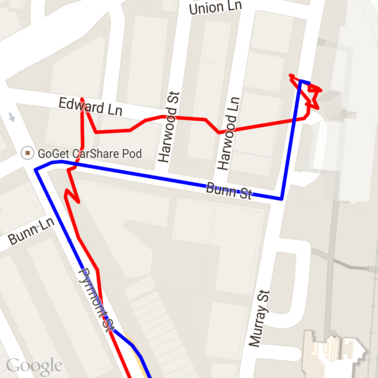 EXPERIMENT RESULTS
Small roads are not named (Example – SIT Building road)
Unnamed Road (with complete address)
Unique placeID for that road segment

Single road cross cuts multiple areas (Ex – Aurobindo Marg)
Road name is same, but address is different
Unique placeID for each segment

Other observations
Status NOT_FOUND for some placeID (not in database)
Tag signboards with placeID
FINDING NEXT SIGNBOARD
Corresponding placeIDs (interpolate for more points)
Input path (list of GPS coordinates)
Google Maps
Roads API
Find signboards tagged with required placeID
Nearest signboard in that direction
Find direction of movement (final – initial)
Subset of potential signboards
GITHUB
Handle: mavi-iitd
Organisation: IITD-MAVI

Server Repository
Backend code
Server and Databse
Mobile-App Repository
Android App
THANK YOU